Available with:
Scenario level:
A day in the life of a Data Strategist
Microsoft 365 Copilot
Buy
Benefits
Save 50 minutes per day
Improve analysis
Improve coding skills
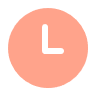 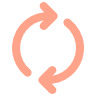 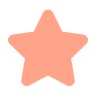 9:00 am​
10:00 am
11:00 am
Marie
is aData Strategist
Marie attends many meetings throughout her day. Copilot helps her prepare for them by summarizing previous conversations and drafting agendas for upcoming meetings.
Marie’s team uses basic coding to assist them with their job. However, none of them are coding experts. Marie asks Copilot to create a useful resource document to help.
Copilot can create charts that communicate insights to stakeholders for informed decision making. Marie can then analyze these insights and take the required next steps.
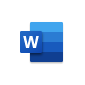 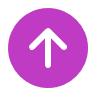 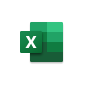 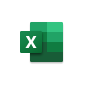 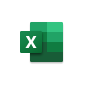 Copilot in Word
Copilot in Excel
Copilot in Excel
Copilot in Excel
Example Prompt: Summarize key points from the last meeting with the Program Directors and create an agenda for today’s performance meeting.
Example Prompt: Create a list of prompt ideas that will work in Copilot, to aid in basic coding for improved accuracy and efficiency.
Example Prompt: Show all data insights
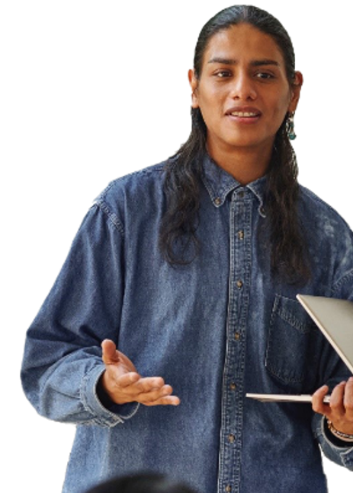 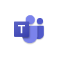 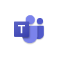 Copilot in Teams
Copilot in Teams
4:30 pm
3:00 pm
1:30 pm
Marie uses Copilot in Excel to perform sentiment analysis on data from a recent program survey.
Marie has been sent a large dataset in Excel, named /[Raw Data]. Copilot offers data cleaning recommendations, ensuring accuracy by eliminating blanks, duplicates, and inconsistencies.
Copilot in Teams allows Marie to summarize and long chats, using insights to guide conversations on new community-focused projects.
Example Prompt: Add a column categorizing the responses as positive, neutral, or negative.
Example Prompt: Provide data-cleaning steps for the /[Raw Data] Excel file to remove blanks, duplicates, and fix inconsistencies.
Example Prompt: Summarize this chat and provide a list of issues raised.